সবাইকে স্বাগত
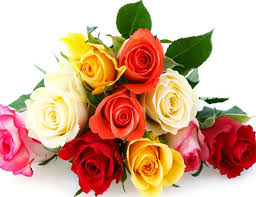 শিক্ষক পরিচিতি
শিক্ষক পরিচিতি
পাঠ পরিচিতি
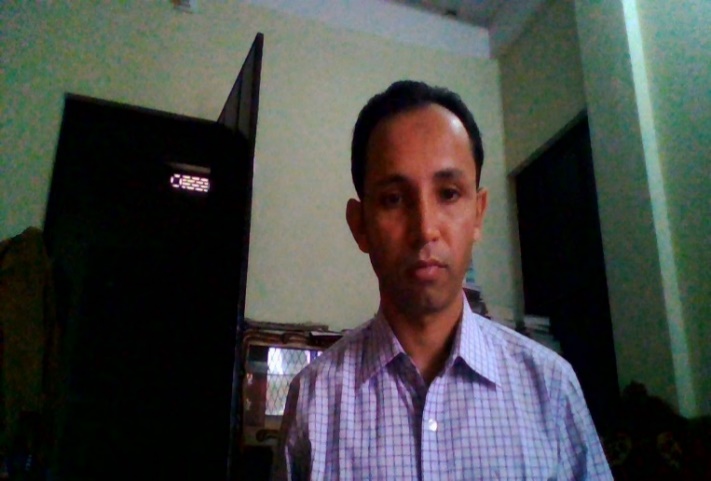 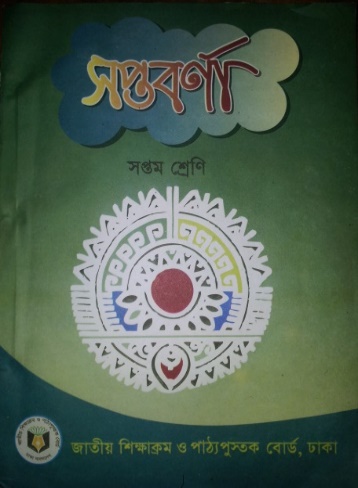 নামঃ শেখ মোহাম্মদ আজিজুল হুক সহকারি শিক্ষক (বাংলা)  
মির্জাপুর উচ্চ বিদ্যালয়, শ্রীমঙ্গল, 
মৌলভীবাজার।
শ্রেণিঃ সপ্তম 
বিষয়ঃ বাংলা(কবিতা) 
সময়ঃ ৫০ মিনিট
শিখন ফল
এই পাঠ শেষে শিক্ষার্থীরা-----
          ১। কবি পরিচিতি বলতে পারবে;
         ২।দধীচি,ক্রোর ,শাবল,গাঁইতি শব্দের অর্থ লেখতে পারবে;
        ৩।’শ্রমজীবী মানুষের প্রকৃত মূল্যায়ন’ ব্যাখ্যা করতে পারবে।
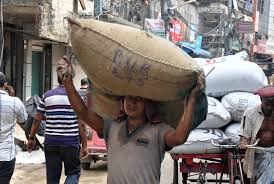 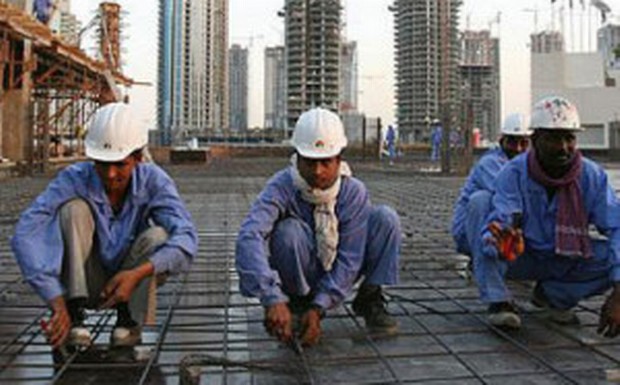 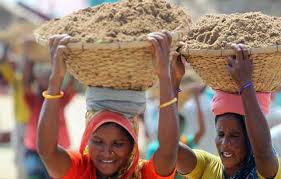 ছবি দেখে কী বুঝি?
আজকের পাঠ
কুলি-মজুর
কাজী নজরুল ইসলাম
কবি পরিচিতি
একক কাজ
কাজী নজরুল ইসলাম জন্ম কত সালে?
বিদ্রোহী কবি কে?
১টি কাব্য গ্রন্থের নাম লেখ
রণ সংগীতের রচয়িতা কে?
আদর্শ পাঠ 
আবৃত্তি
সরব পাঠ
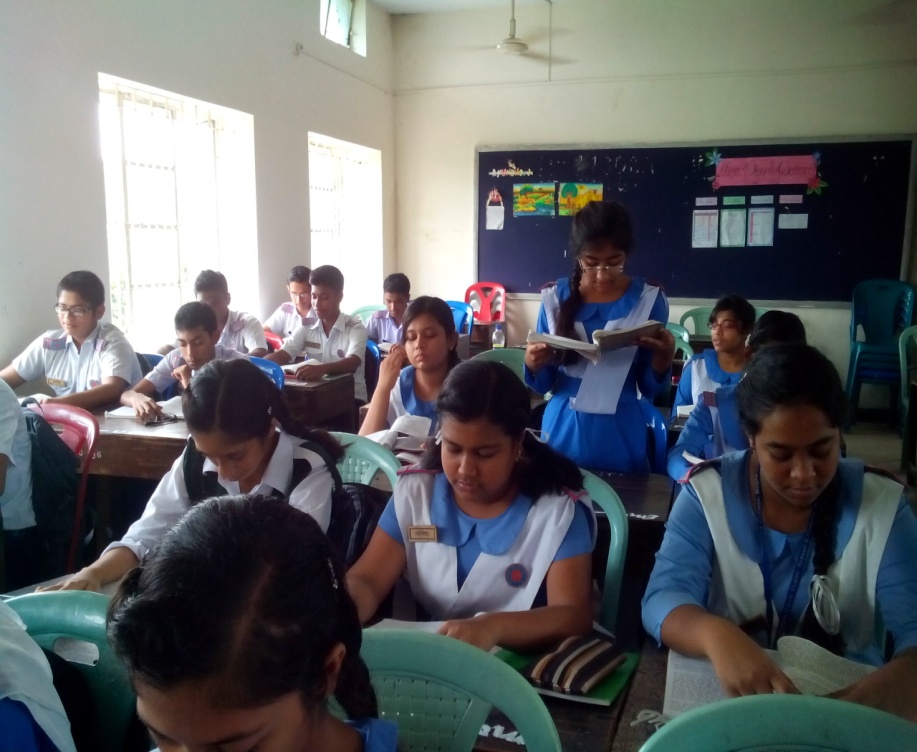 শব্দার্থ
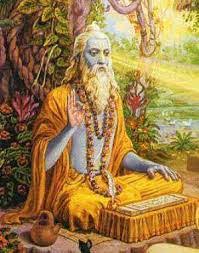 দধীচি
ভারতীয় পুরাণের উল্লেখিত একজন ত্যাগী মুনি
ক্রোর
কোটি
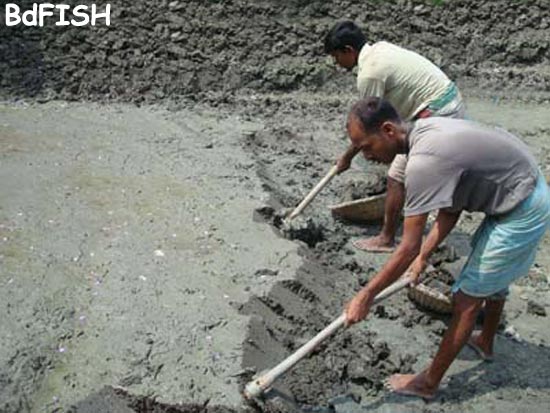 লোহার তৈরি মাটি খোঁড়ার হাতিয়ার।
শাবল
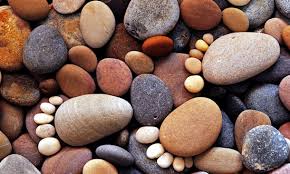 পাথর
গাঁইতি
ছবি দেখে পাঠ বিশ্লষণ
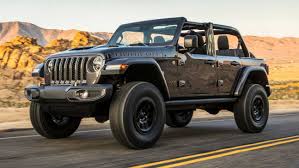 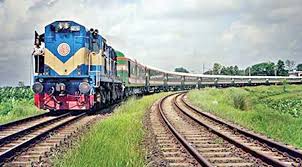 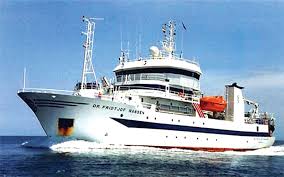 ছবিগুলো লক্ষ্য করি
ছবি দেখে পাঠ বিশ্লষণ
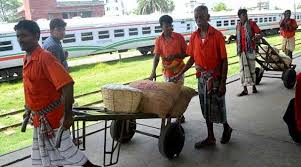 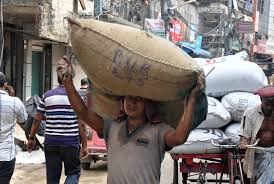 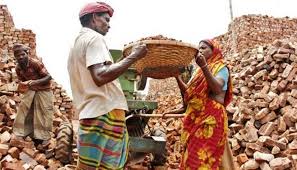 ছবিগুলো লক্ষ্য করি
জোড়ায় কাজ
ছবি দেখে কী বোঝলে ৫টি বাক্য লেখ।
ছবি দেখে পাঠ বিশ্লষণ
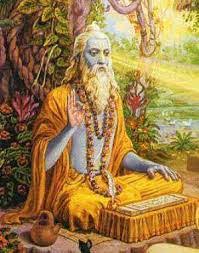 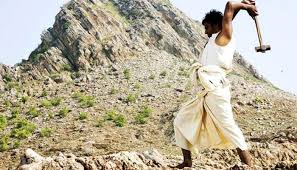 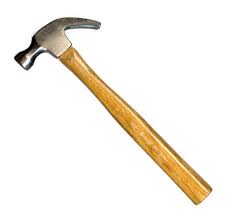 ছবি দেখে পাঠ বিশ্লষণ
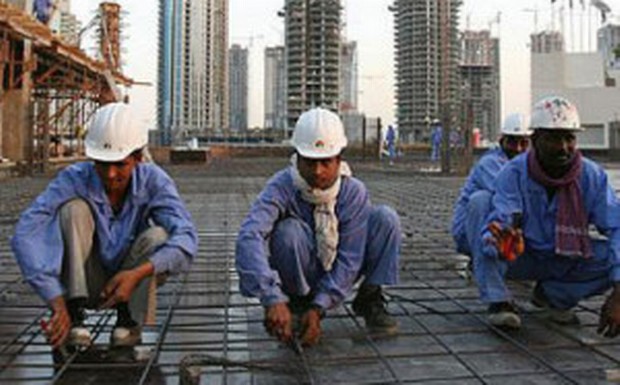 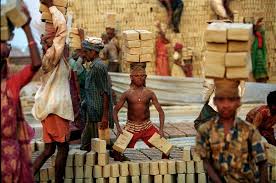 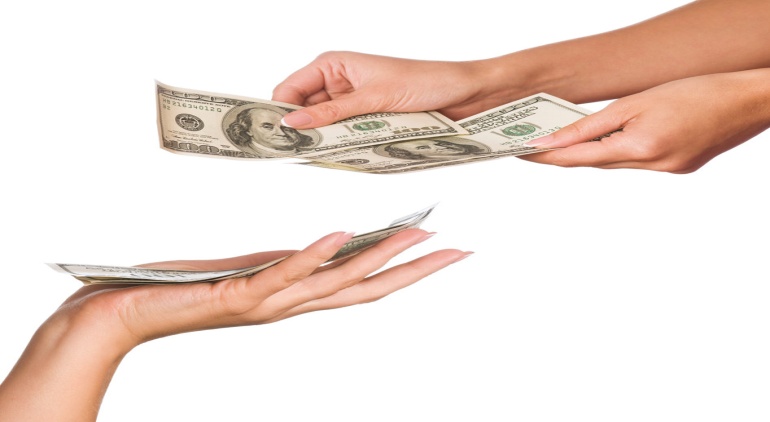 কুলি-মজুর কবিতায় কবি মানবসভ্যতার যথার্থ রূপকার শ্রমজীবী মানুষের অধিকারের পক্ষে কলম ধরেছেন। যুগ যুগ ধরে কুলি-মজুরের মতো লাখো-কোটি শ্রমজীবী মানুষের হাতে গড়ে উঠেছে মানবসভ্যতা। তাদের অক্লান্ত শ্রমে ও ঘামে মোটর, জাহাজ,রেলগাড়ি চলছে। গড়ে উঠেছে দালানকোটা, কলকারখানা।এদের শোষন করেই ধনিকশ্রেণি হয়েছে বিত্ত-সম্পদের মালিক।কিন্তু যুগ যুগ ধরে সমাজে এই কুলি-মজুররাই সবচেয়ে বঞ্ছিত ও উপেক্ষিত। একশ্রেণির হৃদয়হীন স্বার্থান্ধ মানুষ এদের শ্রমের বিনিময়ে পাওয়া বিত্ত- সম্পদের সবটুকুই ভোগ করছে অথচ তাদের মানুষ হিসেবে গণ্য করতেও নারাজ।
দলীয় কাজ
শাপলা দল
‘শুধিতে হইবে ঋণ’ কথাটির দ্বারা কী বোঝানো হয়েছে?
গোলাপ দল
কবি কুলি-মজুরদের দধীচির সাথে তুলনা করেছেন কেন?
জবা দল
কবি শ্রমজীবী শ্রেণির জয়গান গেয়েছেন কেন?
মূল্যায়ন
১।আমাদের জাতীয় কবি কে?
                ২। বিদ্রোহী কবি কে? 
                ৩।গাইঁতি অর্থ কী? 
                ৪।জৎজুড়ে কারা মার খাচ্ছে?
বাড়ির কাজ
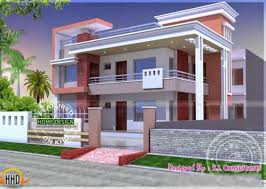 ‘আসিতেছে শুভদিন’ বলতে কী বোঝায়।
সবাইকে ধন্যবাদ
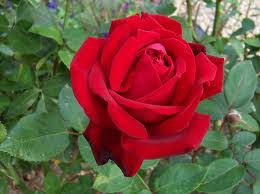